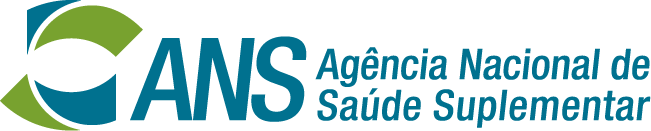 DIRETORIA DE NORMAS E HABILITAÇÃO DOS PRODUTOS
PRINCIPAIS PROJETOS E ENTREGAS  - 2023
Dezembro/ 2023
COMPETÊNCIAS
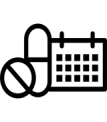 Atualização do rol de procedimentos e eventos em saúde
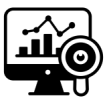 Monitoramento assistencial e avaliação do risco assistencial
Visitas Técnicas
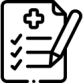 DIPRO
Cobertura assistencial e Monitoramento da Garantia de Atendimento
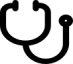 Direção Técnica
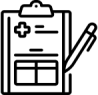 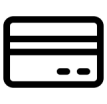 Procedimentos afetos aos registros de produtos
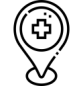 Substituição e redimensionamento de rede
Transferência de carteira
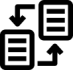 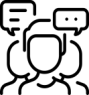 Regras de acesso aos produtos
Suspensão de comercialização de produtos
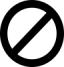 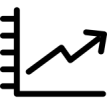 Reajustes e revisões das contraprestações pecuniárias
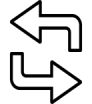 Portabilidade
DIÁLOGO COM O SETOR
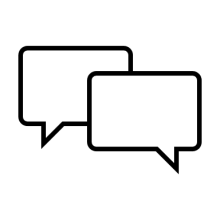 Foram realizadas cerca de 30 reuniões com diversos atores do setor, dentre eles, Fenasaude,  ABRAMGE, Interfarma, CNI, Sinog,  Unidas, Sociedades de Especialidades Médicas,  Anahp, Abimed, Abramed, entre outras







Para debater sobre a Regulação e as possibilidades de aprimoramento.
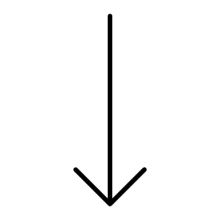 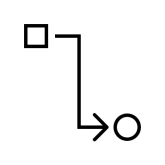 Assessoria Normativa da DIPRO - ASSNT
Atuação:

Tem como principal finalidade o assessoramento dos órgãos que compõem a Diretoria de Normas e Habilitação dos Produtos – DIPRO, aos seus gestores e a interlocução com a Procuradoria Federal junto à ANS – PROGE a respeito de temas jurídicos.
Fonte: Sistema Eletrônico de Informações (SEI) – dezembro de 2023;
Gerência de Monitoramento Assistencial - GEMOA
Projeto de Padronização e Qualificação dos Dados Assistenciais da Saúde Suplementar no âmbito do Programa de Apoio ao Desenvolvimento Institucional do SUS (Proadi-SUS), para subsidiar o processo de unificação de entrada, a padronização e a qualificação dos dados assistenciais de utilização de serviços de saúde pelos beneficiários de planos privados de saúde, de forma a aprimorar o uso e a troca de informações assistenciais entre o sistema de saúde suplementar e o Sistema Único de Saúde (SUS), apoiando a tomada de decisão em amplo espectro em cada setor em consonância com a Estratégia de Saúde Digital para o Brasil – ESD20-28.
 

Entidade Proponente: Hospital Alemão Oswaldo Cruz
Responsável pelo Projeto: ANS
Coordenação: GEMOA/GGRAS/DIPRO
Ciclo: 2021-2023
Área de Atuação: Desenvolvimento de Técnicas e 
Operações de Gestão em Serviços de Saúde
Início de execução (D.O.U.): 21/07/2021
Processo SEI nº: 33910.041301/2020-31
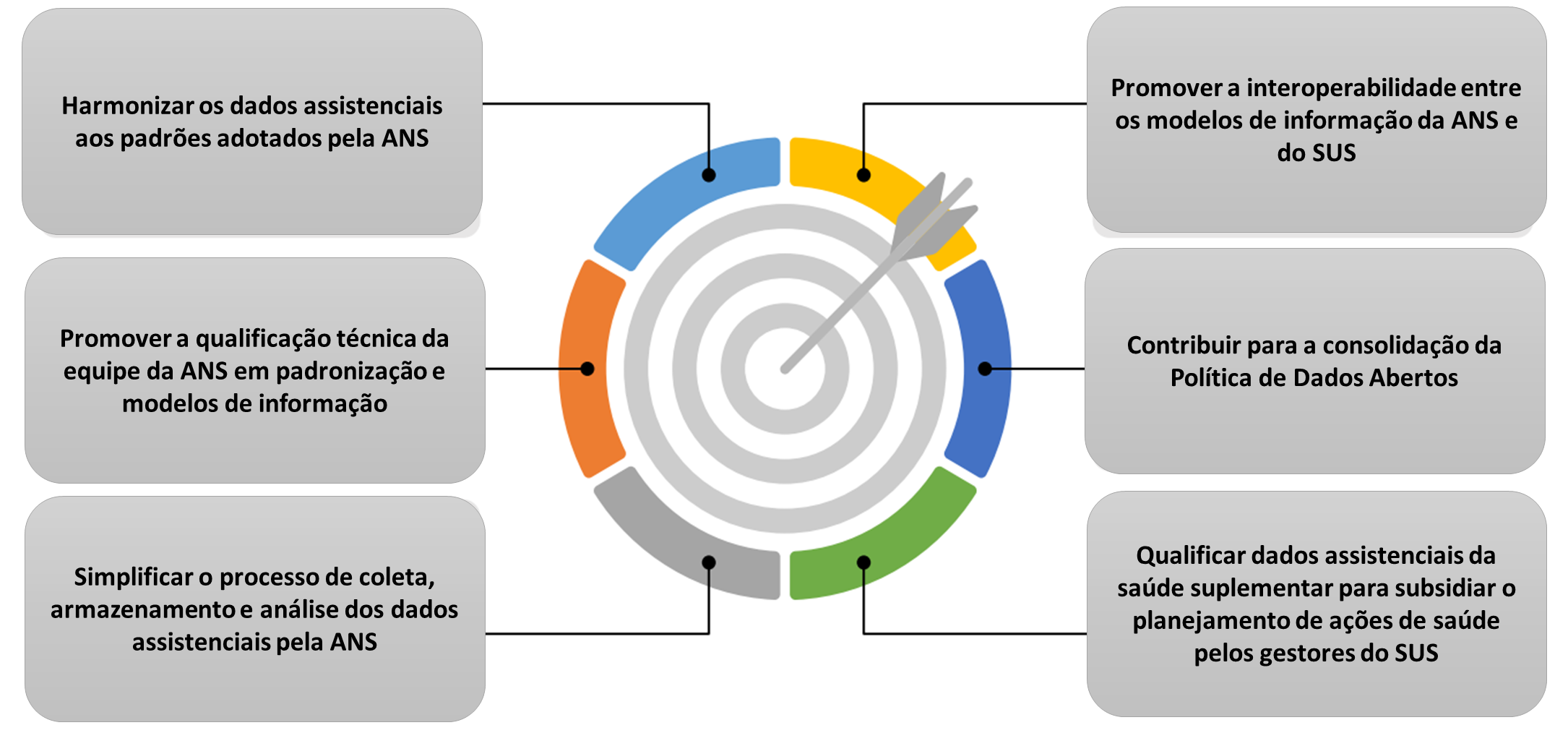 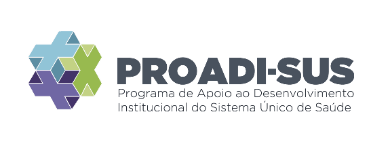 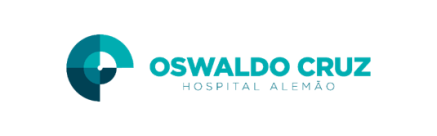 Projeto PQDAS – Proadi-SUS (HAOC e ANS)
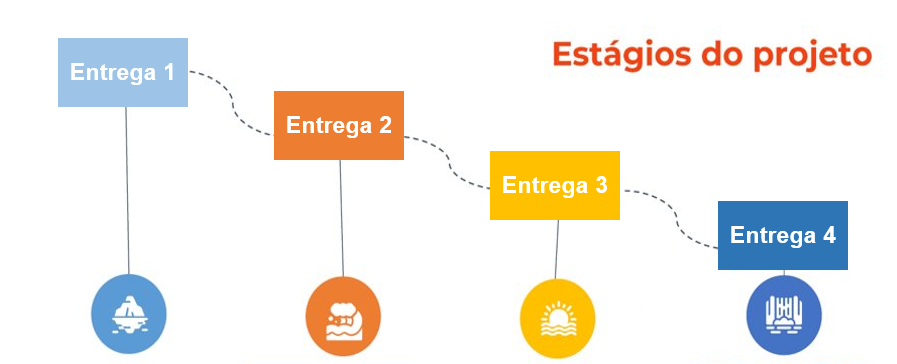 Atualização do Mapa SIP-TUSS

ISO17115 ISO/TS21564 ABNT ISO/TR12300
Mapa Semântico dos modelos TISS SIP

ISO/TS13972
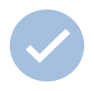 Modelos Computacionais
para extração 
de dados

ISO 23903
Documento orientador das mudanças com mapa semântico

Recomendações para interoperabilidade da Saúde Suplementar com a RNDS

FHIR Conformance Resources
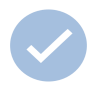 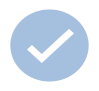 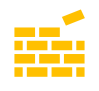 Destaques:

Entrega 1 - Tabela de para SIP TUSS (última atualização dezembro de 2023)
Entrega 3 -  Guia de Implementação FHIR PQDAS - ANS
Tabela De-Para SIP TUSS
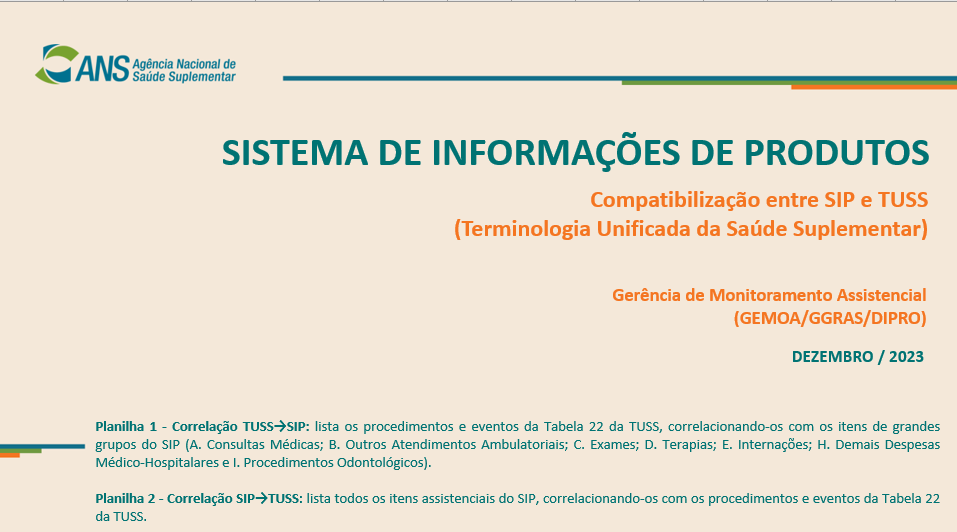 Mapa Assistencial – Dados Gerais
O Mapa Assistencial da Saúde Suplementar é um painel dinâmico da Agência Nacional de Saúde Suplementar (ANS) que tem como objetivo apresentar os dados de produção dos serviços de saúde prestados pelas operadoras de planos privados de assistência à saúde, por ano-base.
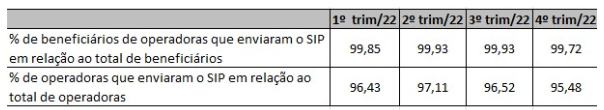 Produção assistencial do setor – fonte: SIP e SIB

Data de extração do SIB: 25/05/2023
Data de extração do SIP: 16/05/2023


Para fins de qualificação dos dados do SIP, foram encaminhados ofícios de notificação por indícios de inconsistência dos dados de 2022:
1º semestre: 58 retificaram os dados
2º semestre: 46 retificaram os dados

O Mapa é dividido em 5 seções:
Seção 1 – indicadores assistenciais
Seção 2 – produção geral do setor
Seção 3 – despesas assistenciais do setor
Seção 4 – produção assistencial por operadora
Seção temática – Covid-19
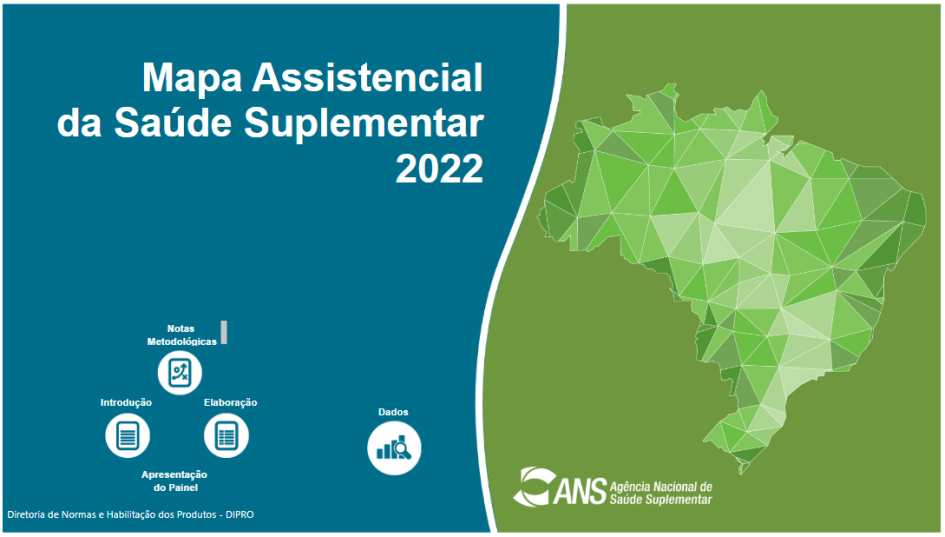 [Speaker Notes: Para fins de qualificação dos dados enviados ao SIP, foram encaminhados 84 ofícios de notificação por indícios de inconsistência dos dados referentes ao 1º semestre e 85 referentes ao 2º semestre de 2022:
1º semestre: 74 operadoras responderam e 58 retificaram os dados
2º semestre: 72 operadoras responderam e 46 retificaram os dados]
Gerência de Direção Técnica
Monitoramento do Risco Assistencial
Monitoramento da Garantia de Atendimento
Mapeamento do Risco Assistencial
Operadoras encaminhadas para análise
Operadoras notificadas
Arquivamento após resposta
Plano de Recuperação Assistencial
Direção Técnica
Visita Técnico-Assistencial
[Speaker Notes: Slide para análise]
Gerência de Direção Técnica (2023)
Processos iniciados para análise de operadoras: 33
Planos de Recuperação Assistencial apresentados: 14
Direções Técnicas instauradas: 6
Visitas Técnico-Assistenciais realizadas: 7
Reuniões realizadas com operadoras: 46
Operadoras indicadas para retirada do mercado: 1
Certidões emitidas: 23
[Speaker Notes: Slide para análise]
Gerência de Manutenção e Operação dos Produtos - GEMOP
Fontes:

Sistema Eletrônico de Informações-SEI – dez/2023

Sistema de Registro de Planos de Saúde-RPS/ANS – dez/2023
[Speaker Notes: Slide para análise]
PORTABILIDADE - EMISSÃO DE PROTOCOLOS NO GUIA DE PLANOS
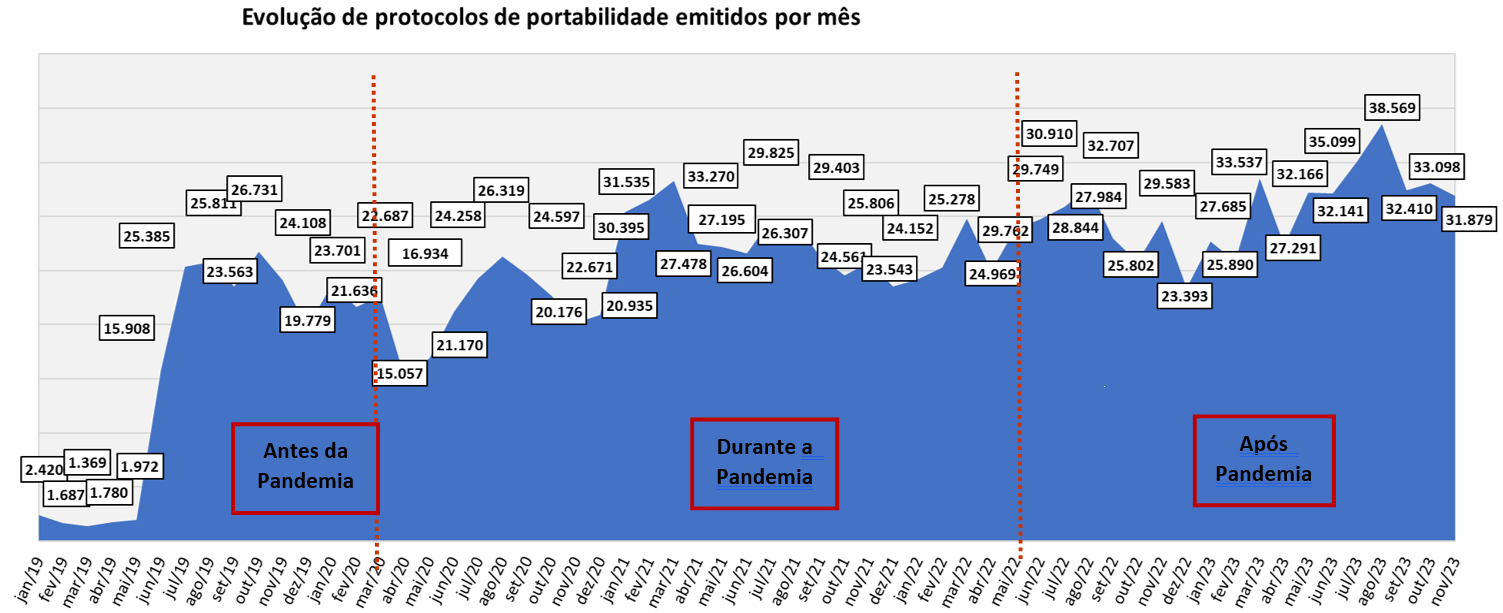 Fonte: GPW/ANS – 30/11/2023
Observa-se um crescente interesse dos beneficiários em realizar a Portabilidade de Carências, conforme verifica-se pela evolução mensal dos protocolos emitidos no Guia de Planos.
MOTIVOS PARA REALIZAR A PORTABILIDADE DE CARÊNCIAS
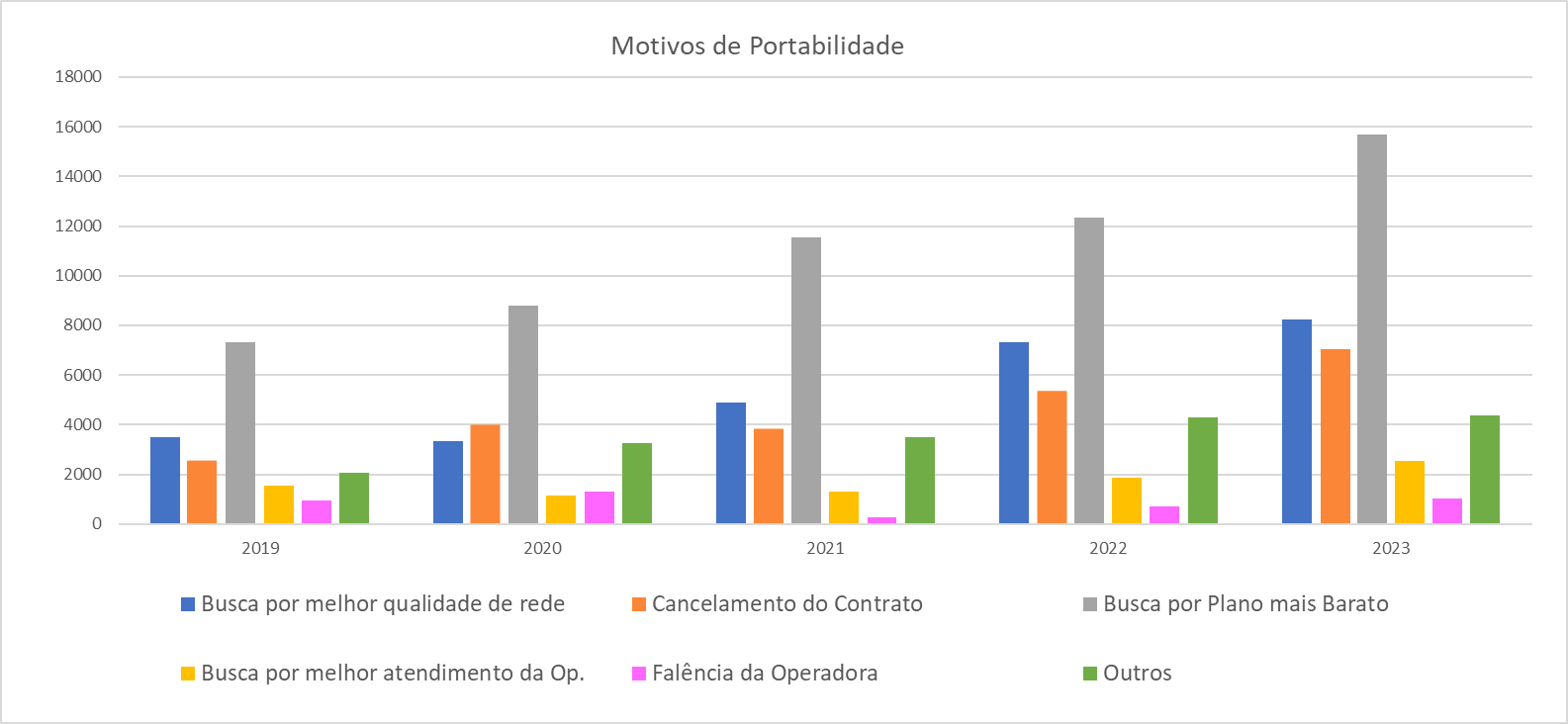 Fonte: GPW/ANS – 30/11/2023
PROJETOS DA GEMOP
Notificação por Inadimplência:
Aprimoramento das regras relativas à inadimplência, prevendo meios eletrônicos de notificação para fins de exclusão/rescisão. A minuta do normativo será pautada na 599ª Reunião da DICOL em 18/12/2023.
Aperfeiçoamento da Transferência de Carteira:
Revisão da norma de Transferência de Carteira, visando maior eficiência ao processo.
Empoderamento do Beneficiário:
Melhorias no sistema do Guia ANS de Planos de Saúde e revisão das regras de Portabilidade de Carências para reduzir a Assimetria de Informação e a Seleção de Riscos.
Simplificação da Situação do Produto:
Criação de um sistema que permita que as operadoras solicitem diretamente a alteração de situação do produto (suspenção, reativação e cancelamento) e a alteração de nome, ao invés do envio de correspondência.
[Speaker Notes: Slide para análise]
Gerência de Cobertura Assistencial e Incorporação de Tecnologias em Saúde (GCITS)
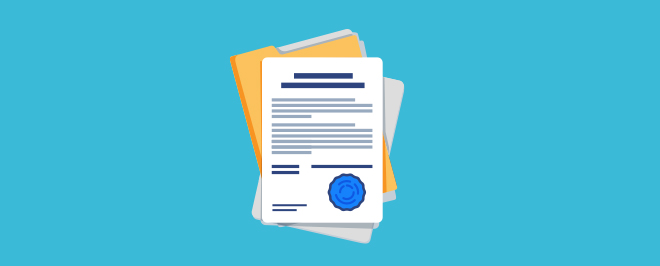 13 RESOLUÇÕES NORMATIVAS
Publicadas para atualização do Rol em 2023
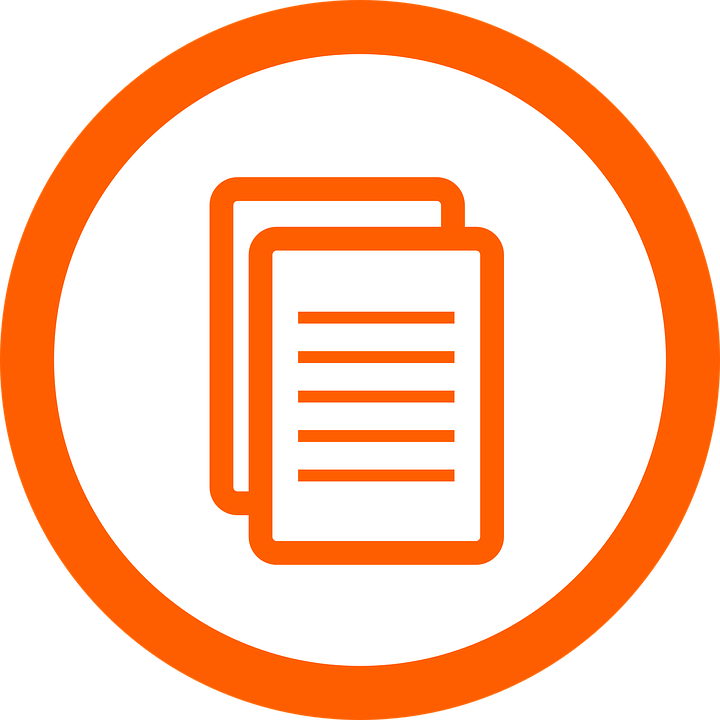 BALANÇO 2023 - GCITS
Análise técnica PAR FormRol
Elegibilidade por Tipo de PAR e Status
Fonte: GCITS, Dezembro/2023
16
16
BALANÇO 2023 - GCITS
14
REUNIÕES TÉCNICAS
REUNIÃO
 DA COSAÚDE
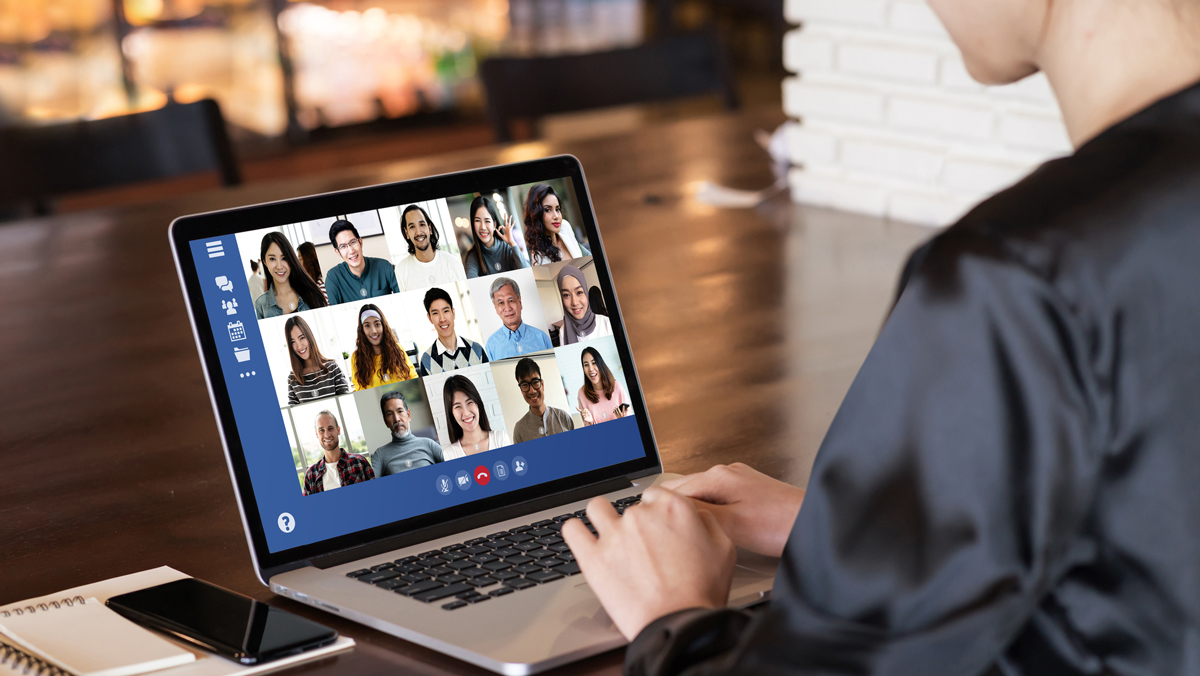 2
PARTICIPAÇÃO SOCIAL DIRIGIDA
REUNIÕES ADMINISTRATIVAS
56
DISCUSSÕES (*)
27
TECNOLOGIAS
Fonte: GCITS, Dezembro/2023
(*) CADA TECNOLOGIA É DISCUTIDA EM DUAS ETAPAS
BALANÇO 2023 - GCITS
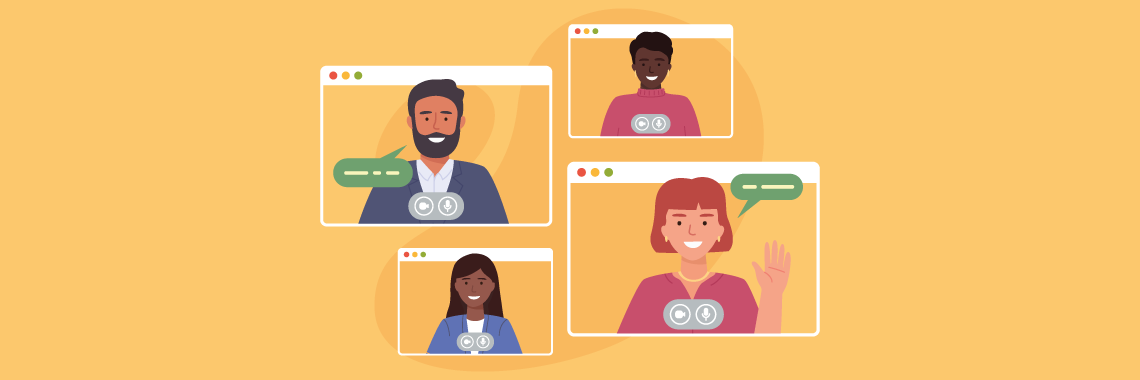 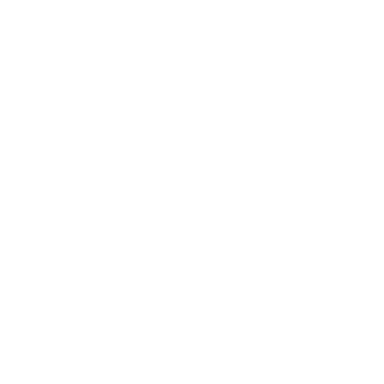 CONSULTA PÚBLICA
AUDIÊNCIA PÚBLICA
9
CONSULTAS
10* 
AUDIÊNCIAS
PARTICIPAÇÃO SOCIAL AMPLIADA
24
TECNOLOGIAS
16
TECNOLOGIAS
Fonte: GCITS, Dezembro/2023
16 mil
CONTRIBUIÇÕES
545
PARTICIPANTES
(*) 9 sobre PAR e 1 sobre TEA
BALANÇO 2023 - GCITS
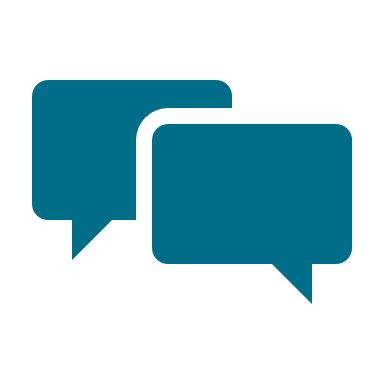 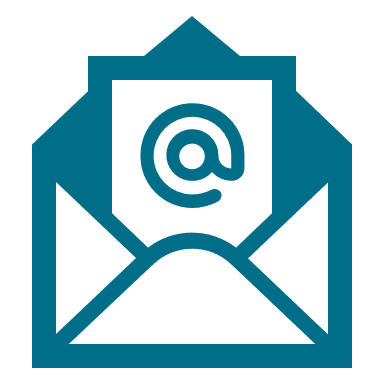 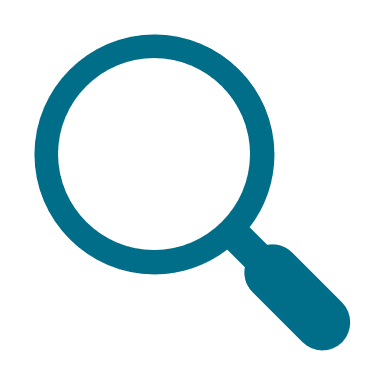 4.150 demandas analisadas
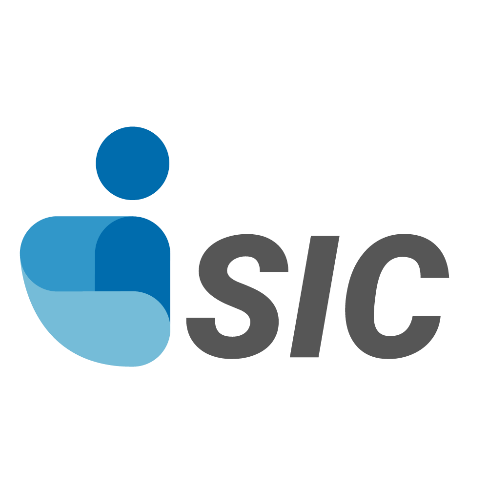 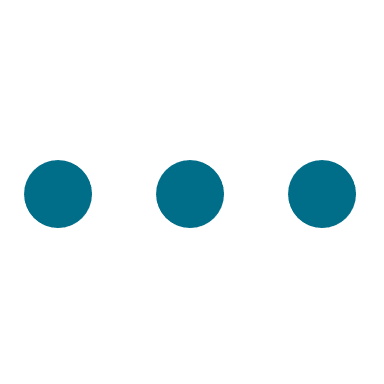 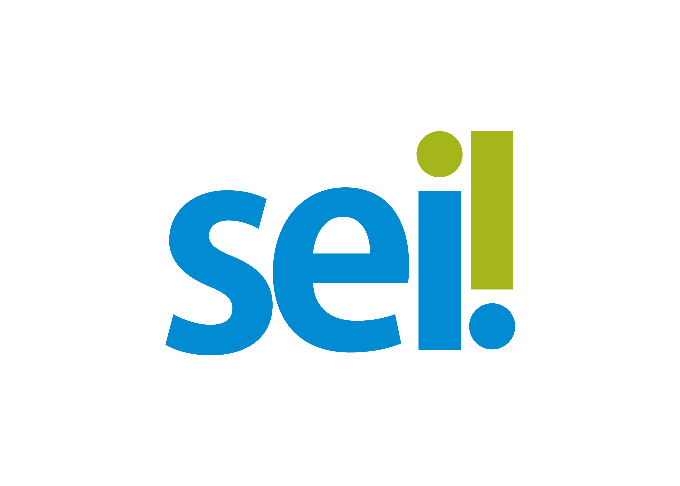 OUVIDORIA
SIF
E-MAIL
OUTROS
48
406
128
159
1474
958
Fonte: GCITS, Dezembro/2023
GERÊNCIA DE ACOMPANHAMENTO REGULATÓRIO DAS REDES ASSISTENCIAIS (GEARA): AGENDA REGULATÓRIA 2019 – 2021 (2022)
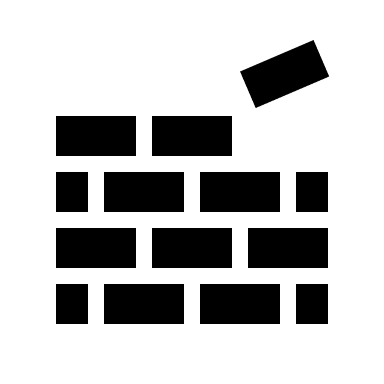 Resolução Normativa 585, de 24/08/2023, que Dispõe sobre os critérios para as alterações na rede assistencial hospitalar no que se refere à substituição de entidade hospitalar e redimensionamento de rede por redução
Estabelecimento e positivação de critérios para a realização de alterações na rede assistencial hospitalar 

Regras de redimensionamento de rede por redução

Regras de substituição de entidade hospitalar

Regulamentação da exclusão de serviços

Regulamentação da exclusão de Urgência e Emergência

Regulamentação da comunicação (portal e individualizada)

Regulamentação do direito à PORTABILIDADE em razão de descredenciamento do hospital e do  Serviço de Urgência e Emergência contratado no prestador hospitalar
[Speaker Notes: Slide para análise]
Agenda regulatória 2023-25
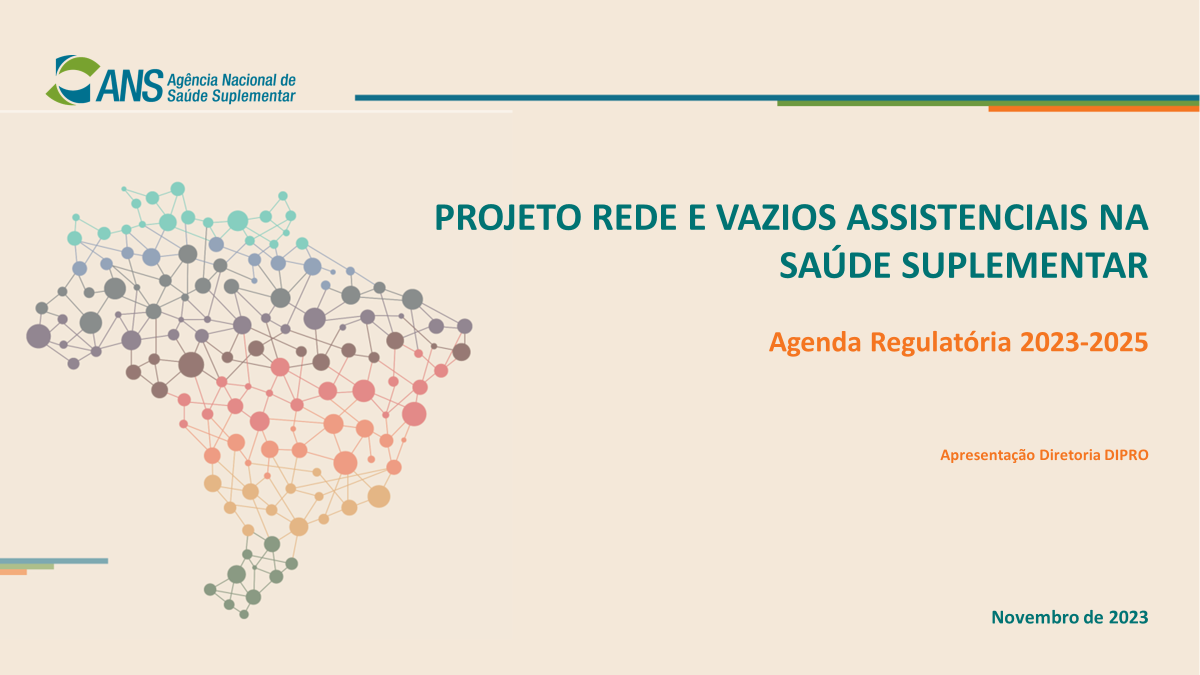 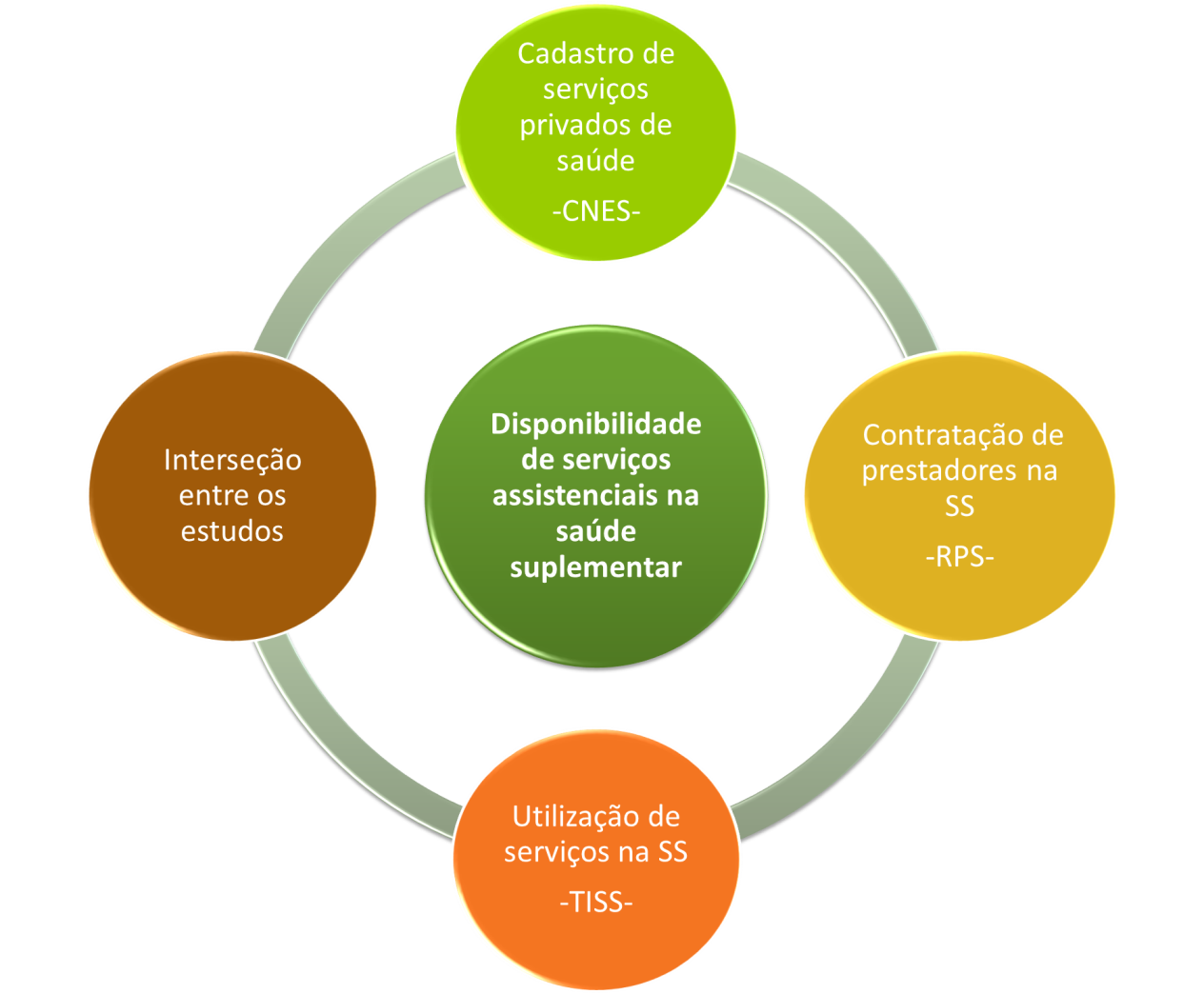 OBJETIVO:
Mapear a disponibilidade de rede e os vazios assistenciais no setor suplementar de saúde no país, a partir de quatro vertentes de análise
[Speaker Notes: Slide para análise]
Gerência Econômico-Financeiro e Atuarial dos Produtos (GEFAP): AR 2023-2025
Temas Regulatórios
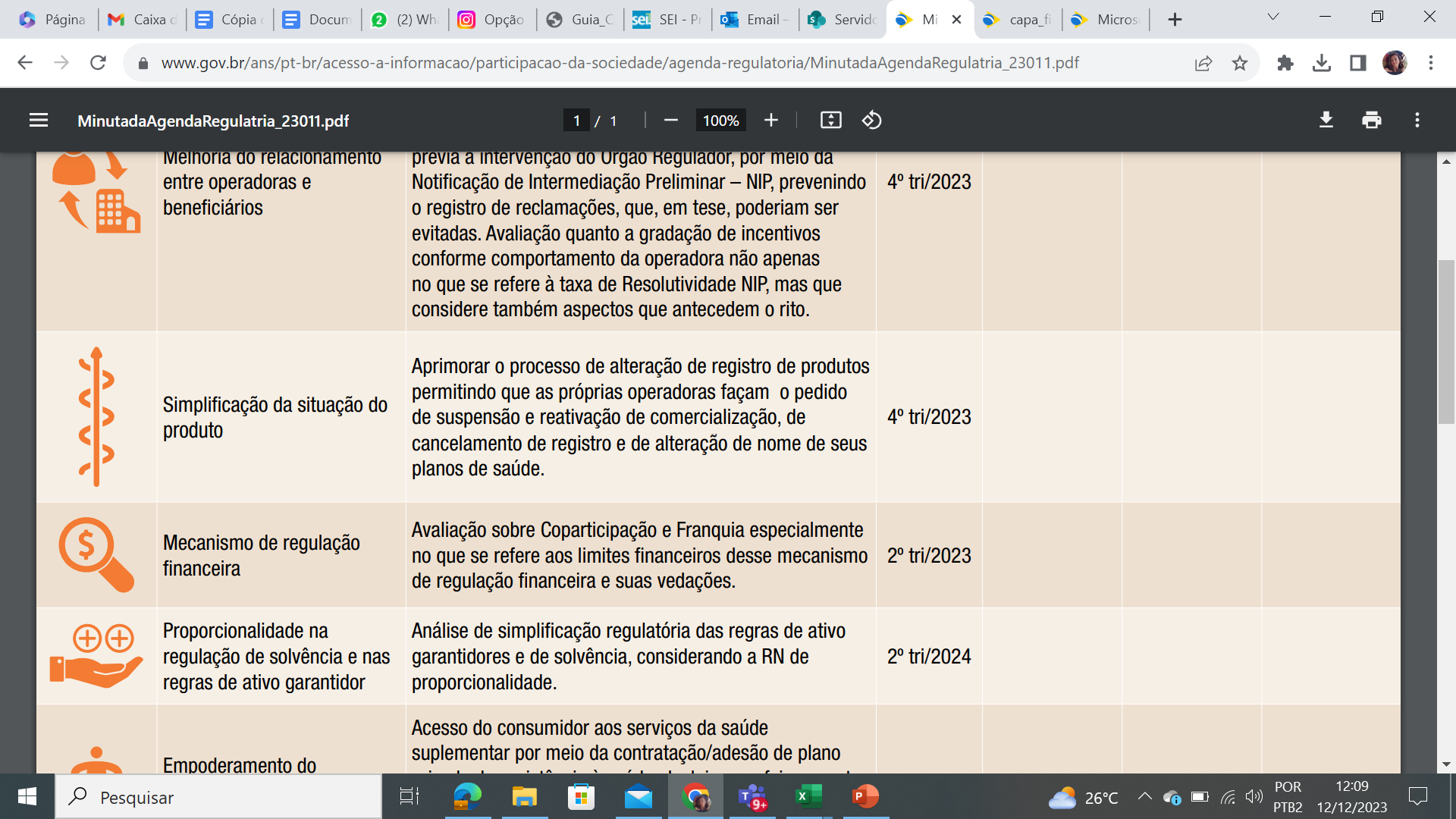 2023. ANÁLISE DE RESULTADO REGULATÓRIO – ARR
REUNIÃO DA DIRETORIA COLEGIADA DA ANS EM 18/12/23
2024. AVALIAÇÃO DE IMPACTO REGULATÓRIO – AIR 
APRIMORAMENTO DAS REGRAS DA CONSU Nº 08/9
LIMITES E VEDAÇÕES DE FATORES MODERADORES FINANCEIROS
[Speaker Notes: Slide para análise]
Agenda regulatória 2023-25
Agenda de ARR
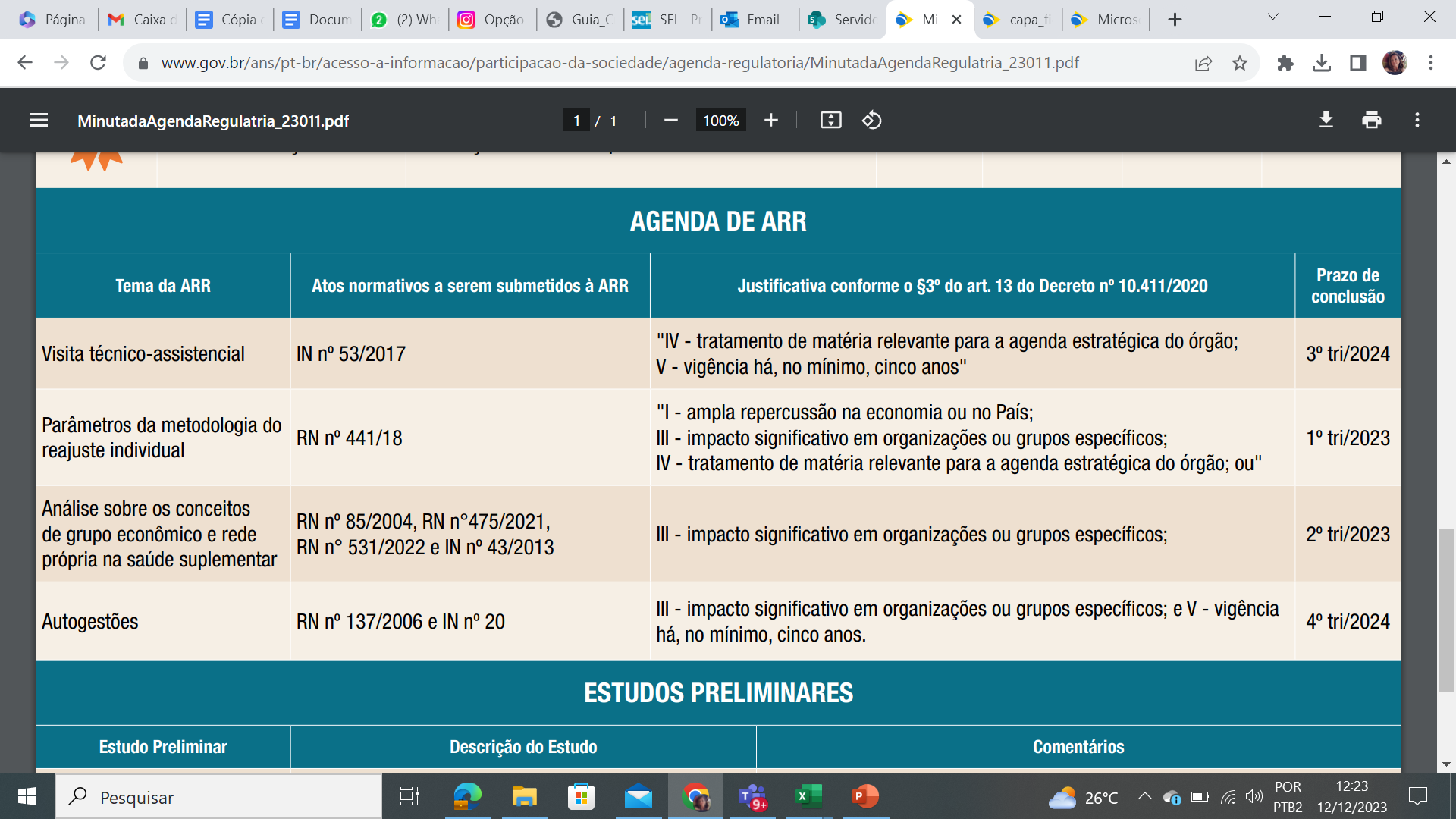 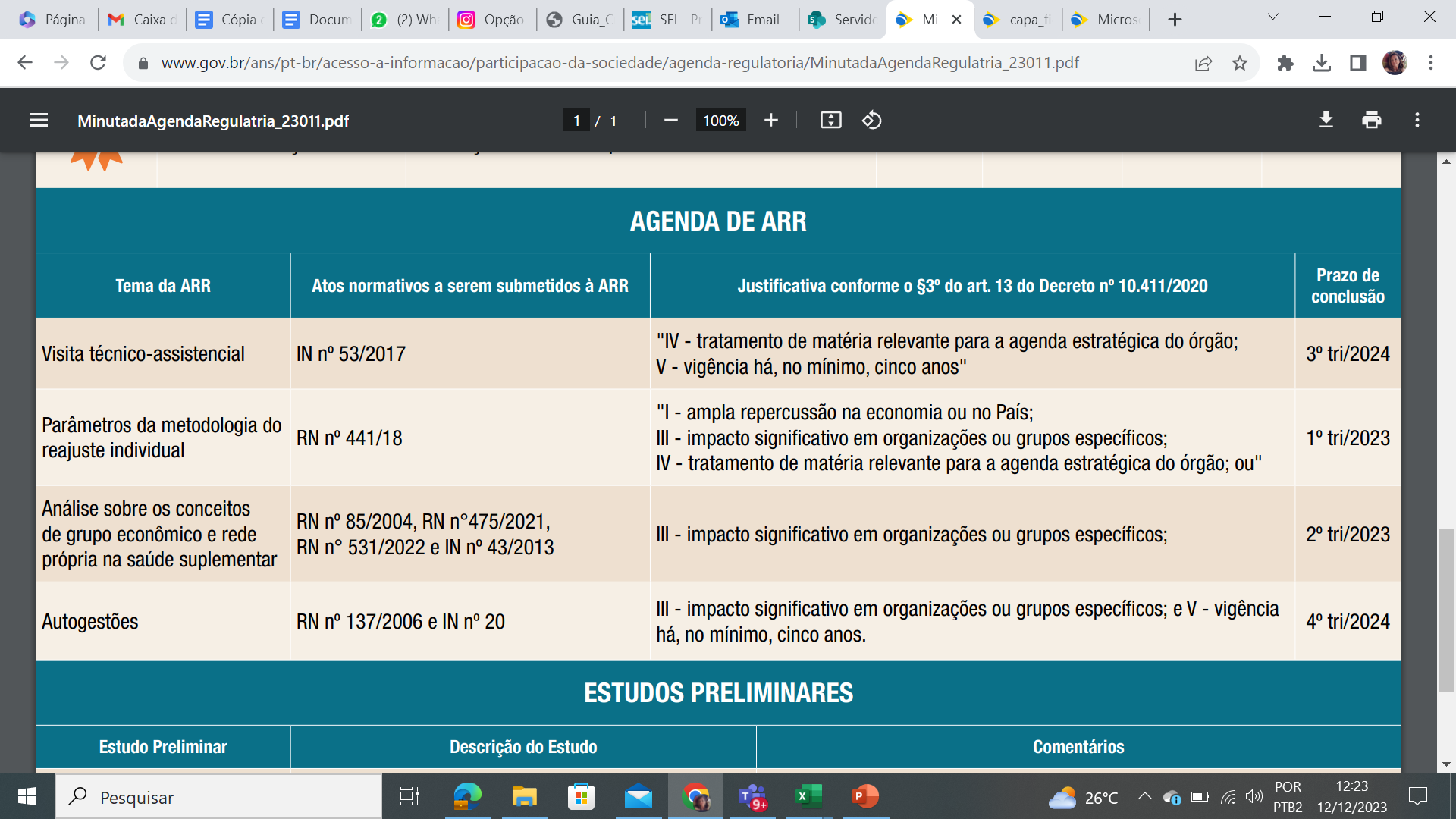 2023. ANÁLISE DE RESULTADO REGULATÓRIO – ARR
2024. APRECIAÇÃO DA DIRETORIA COLEGIADA
            AVALIAÇÃO DOS PARÂMETROS DA METODOLOGIA
[Speaker Notes: Slide para análise]
Agenda regulatória 2023-25
Estudos Preliminares
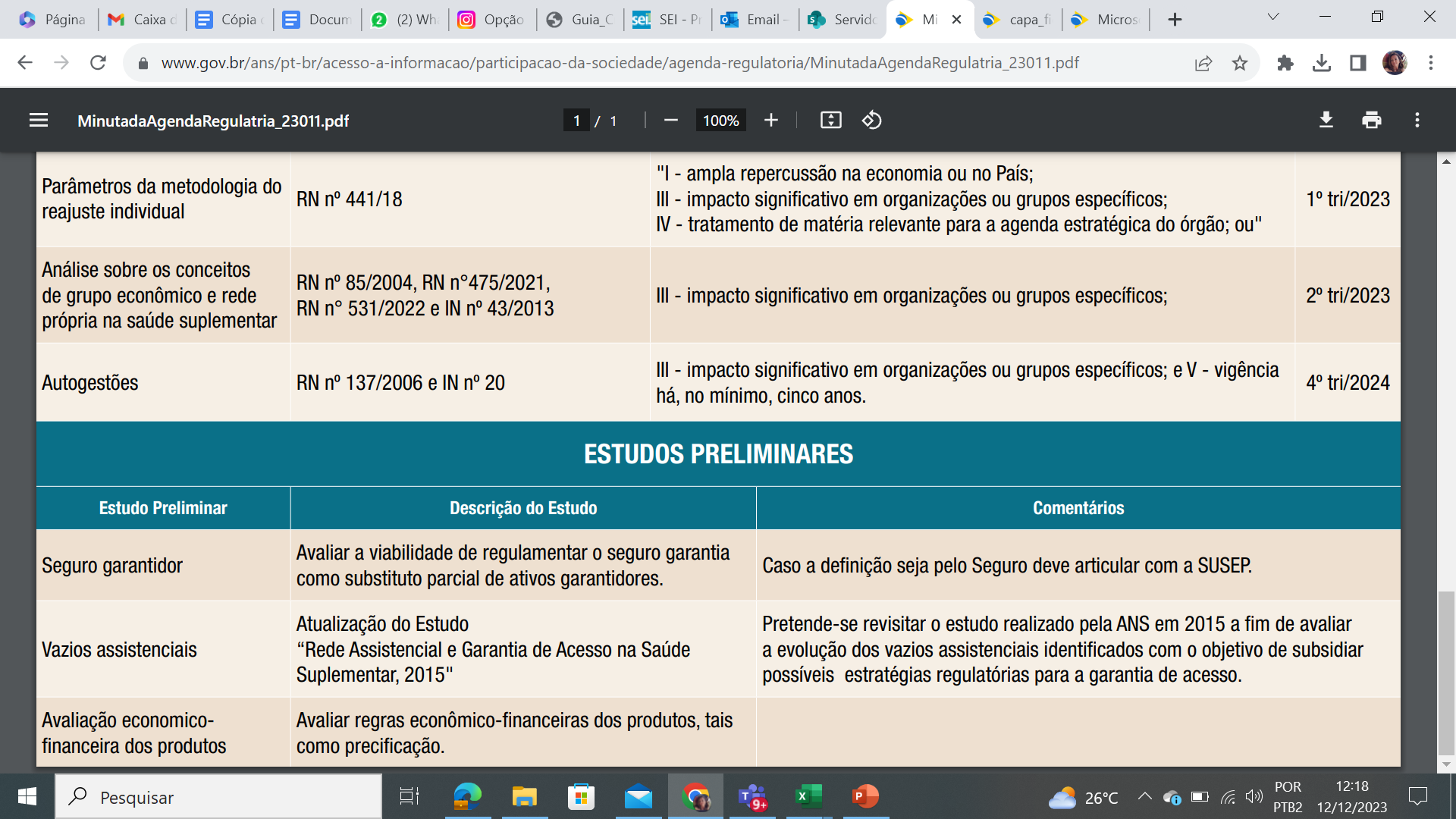 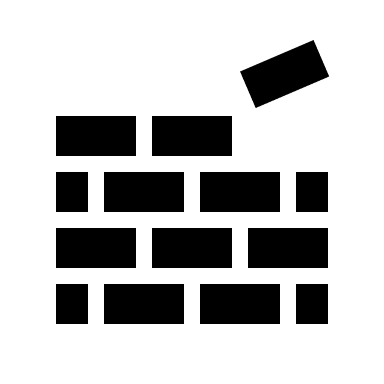 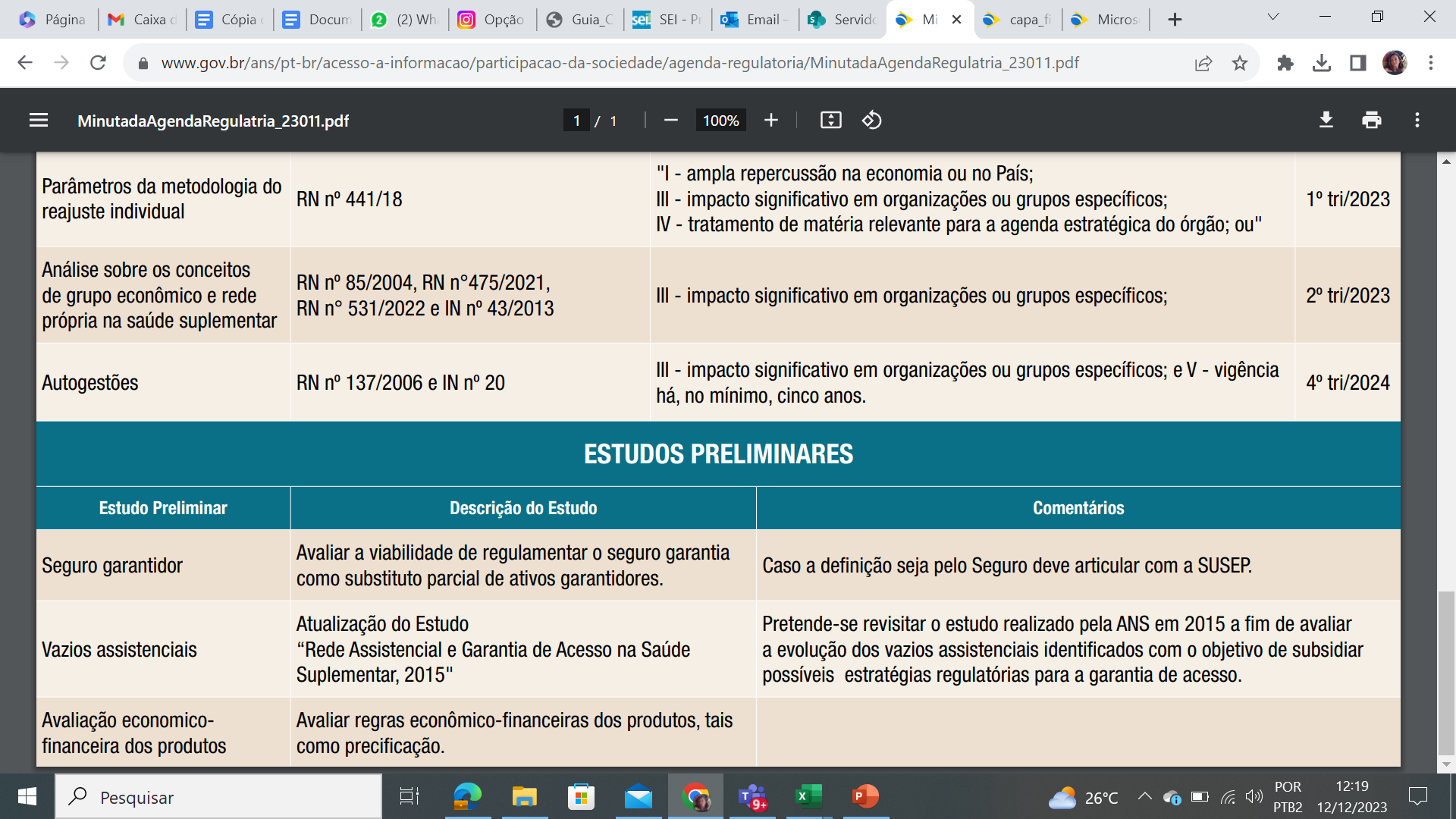 2023. ANÁLISE DE RESULTADO REGULATÓRIO – ARR
REGRAS DE REAJUSTE COLETIVO
2024. AVALIAÇÃO DE IMPACTO REGULATÓRIO – REAJUSTE COLETIVO
PARTICIPAÇÃO SOCIAL E DISCUSSÃO COM O SETOR
CLÁUSULAS CONTRATUAIS, AGRUPAMENTO DE CONTRATOS E RESCISÃO CONTRATUAL
[Speaker Notes: Slide para análise]
Obrigado!
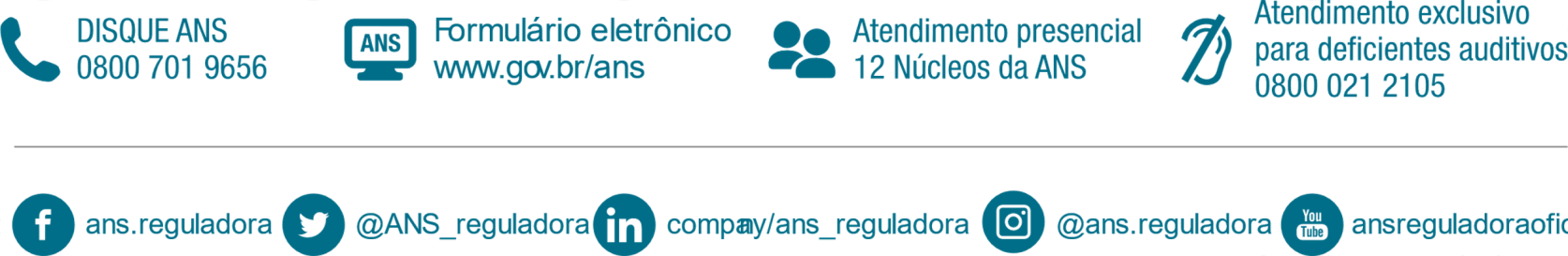 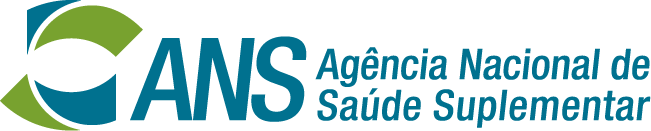